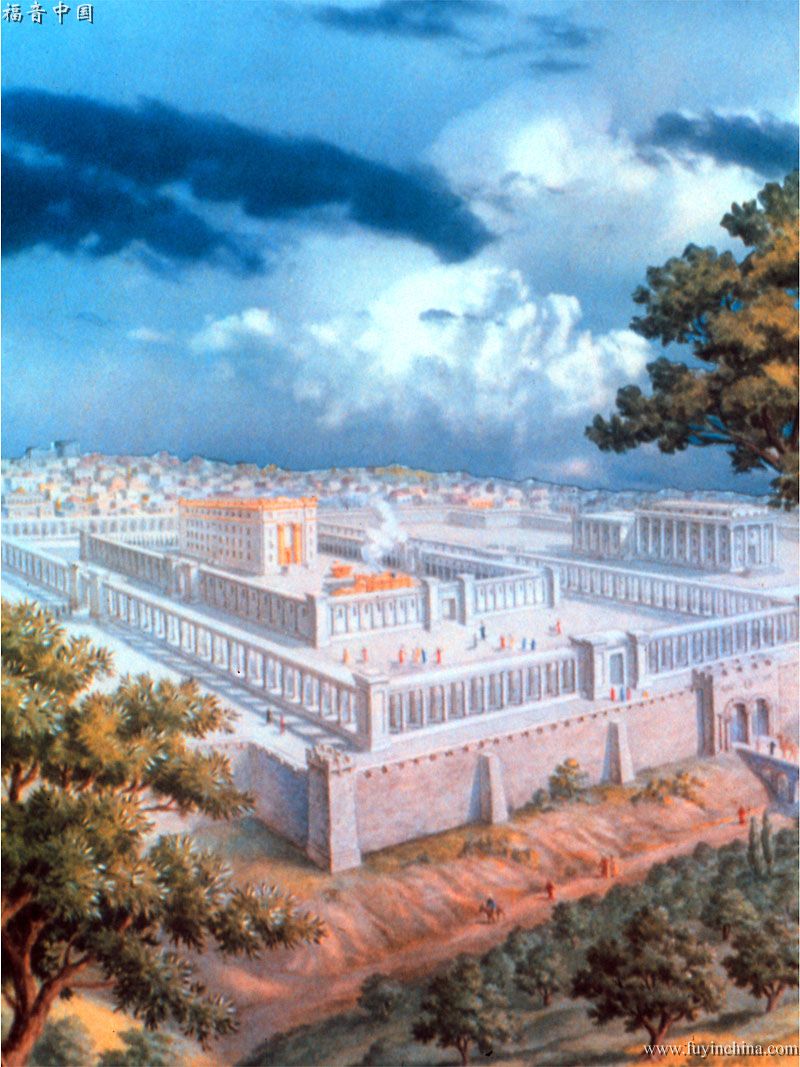 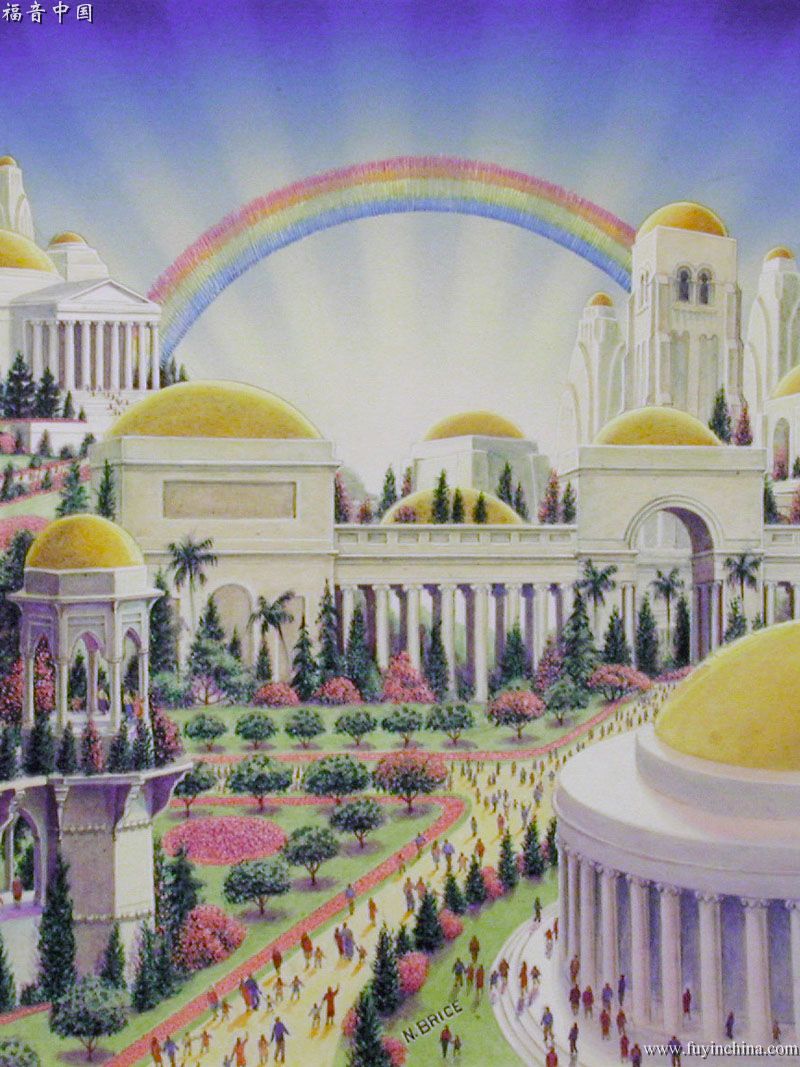 11.tēma 16.martā, 2024
ILGAS PĒC DIEVA CIĀNĀ
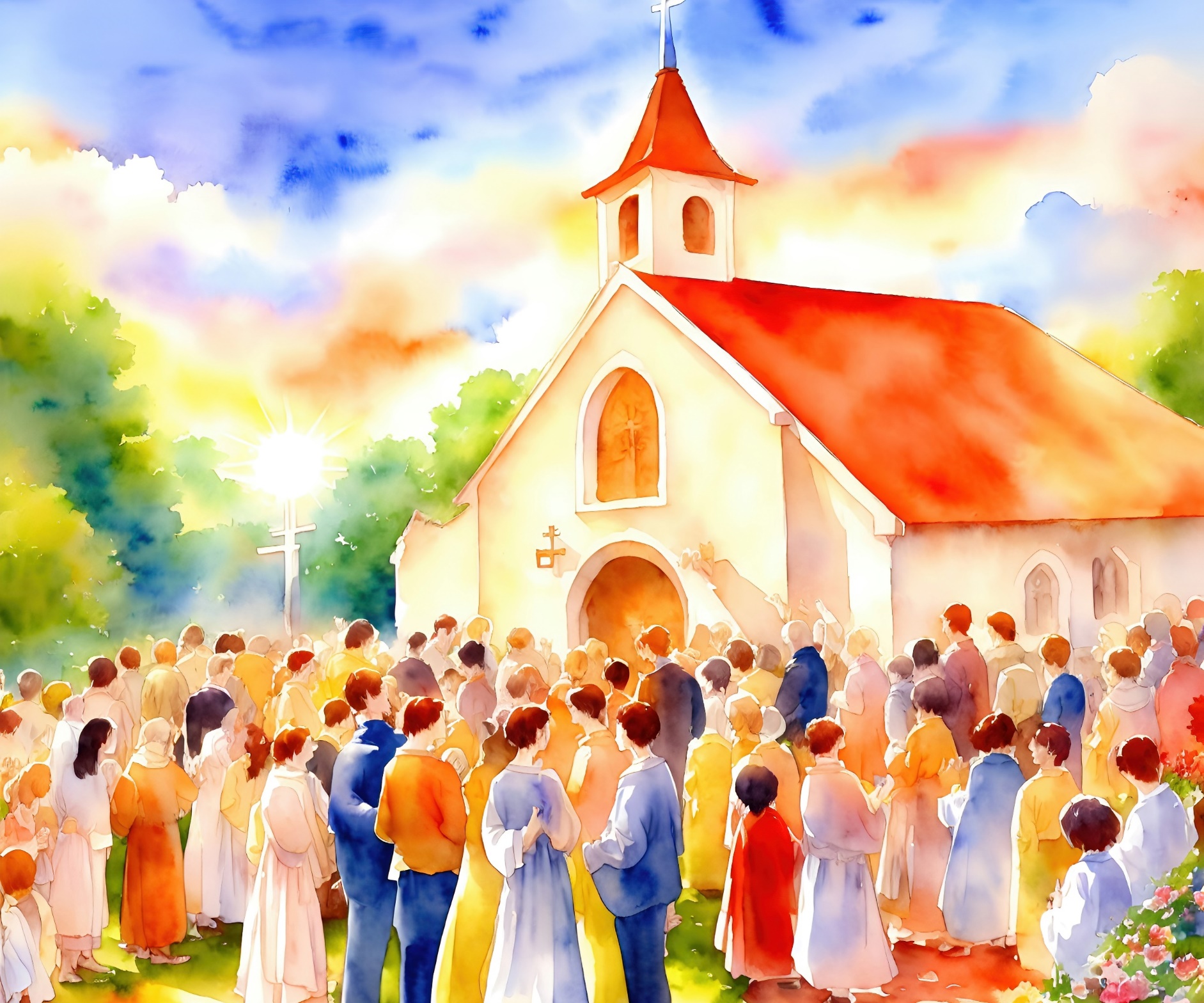 “Mana dvēsele ilgojas un tvīkst pēc Tā Kunga pagalmiem, mana sirds un mana miesa skaļi gavilē pretī dzīvajam Dievam.”
(Psalms 84:2)
Ciāna ir kalna nosaukums. Uz tā atradās Jebusas (Jeruzalemes) cietoksnis, kas bija pazīstams arī kā Ciāna. Tā kā Dāvids to iekaroja, Ciānu sāka saukt par "Dāvida pilsētu" (2.Sam.5:6-7). Ar laiku Ciānas vārdu sāka lietot, lai apzīmētu visu Jeruzalemes pilsētu (ieskaitot Tempļa teritoriju) vai pat visu Israēla tautu (Ps.48:3; 126:1).
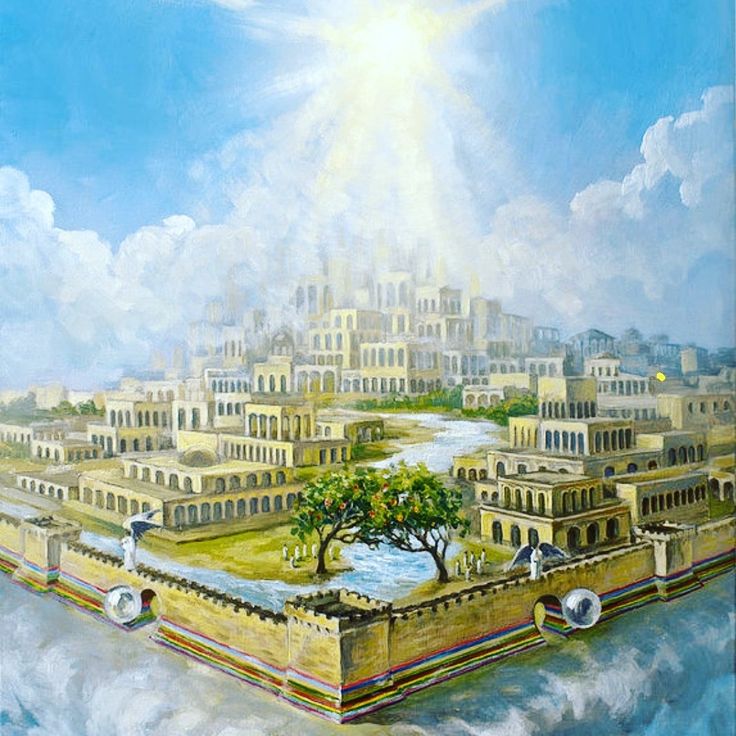 Psalmos Ciāna ir pieminēta 38 reizes. Tā ir Dieva mājvieta, vieta, no kuras Viņš sūta palīdzību un glābšanu (Ps.9:12; 14:7; 20:3).
Ja gribam satikt Dievu, tad jāiet uz Ciānu (Ps.84:8). Tur Dievs saņems slavu (Ps.9:12; 65:2). Tur atpestītie būs Jēra pulkā (Atkl. 14:1).
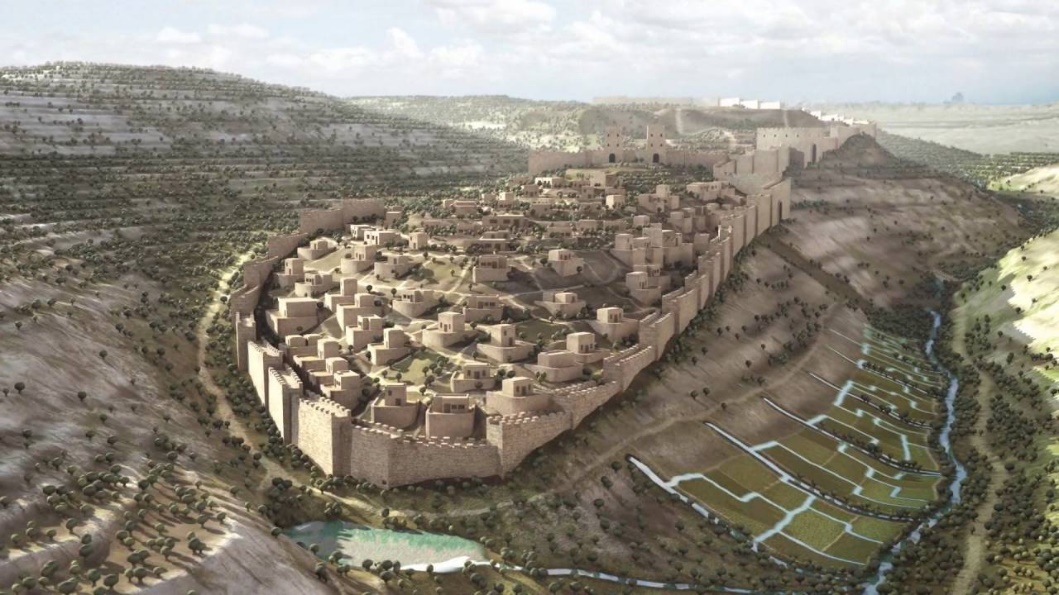 Ciānas pagalmi (Psalms 84).
Ciānas miers (Psalms 122).
Ciānā dzimušie (Psalms 87).
Ciānas patvērums (46. Psalms).
Ciānas nesatricināmais kalns (Psalms 125).
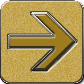 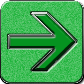 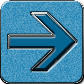 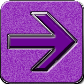 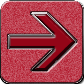 “Mana dvēsele ilgojas un tvīkst pēc Tā Kunga pagalmiem, mana sirds un mana miesa skaļi gavilē pretī dzīvajam Dievam.” (Psalms 84:2)
CIĀNAS PAGALMI
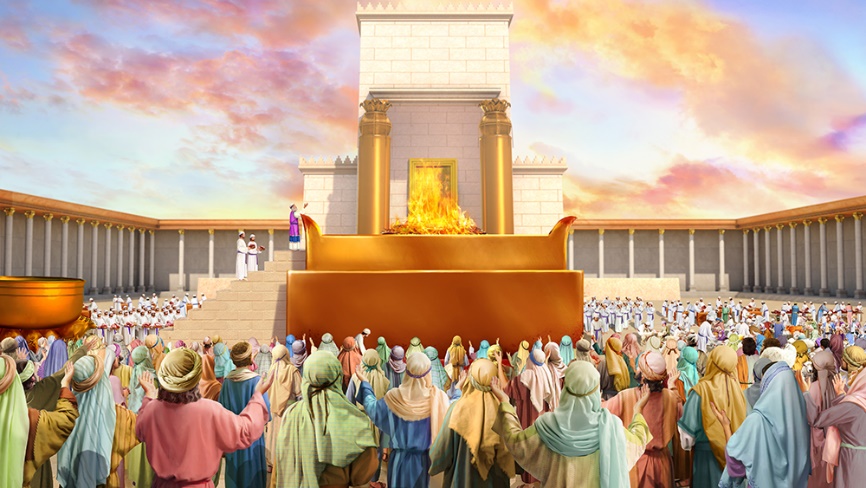 Tā kā neviens cilvēks fiziski nevar atrasties Ciānas pagalmos (Dieva mājvietā Debesīs), Kungs ir devis mums lūgšanu kā līdzekli, lai varētu runāt ar Viņu un izteikt Viņam savus lūgumus (Psalmi 84:9.10).
Dievs atbild uz mūsu lūgšanām, un mums ir kā "saule", no kuras staro svētība, un aizsargājošs vairogs (Psalmi 84:12).
CIĀNAS MIERS
“Nesiet Jeruzālemei miera sveicienu! Lai tiem labi klājas, kas tevi mīl!” (Ps.122:6)
122. psalms pieder psalmu grupai, ko sauc par "pakāpeniskajiem", "augšāmcelšanās" vai "svētceļnieku" psalmiem. Tos dziedāja svētceļnieku grupas, kas ieradās Jeruzalemē, lai svinētu gadskārtējos svētkus.
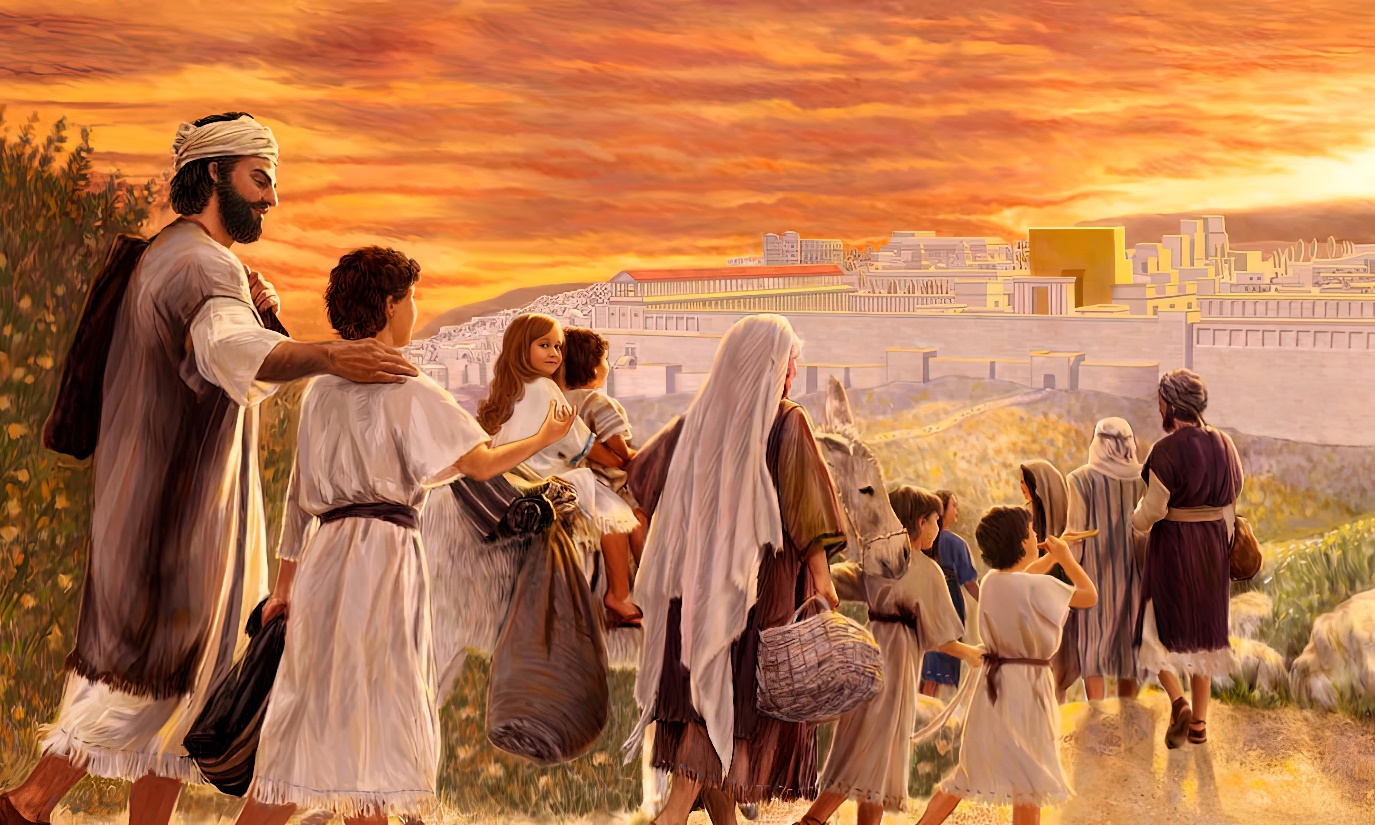 Dodoties Ciānas kalnā, svētceļnieki plūda priecīgā noskaņojumā: "Jeruzāleme, mēs jau esam Tavos vārtos" (Ps. 122:2 DHHe).
Ejot uz Ciānu, visi slavēja Dievu (Ps.122:4). Tas bija arī laiks, kad bija jārisina tiesas jautājumi un jāatrod taisnība (Ps.122:5).
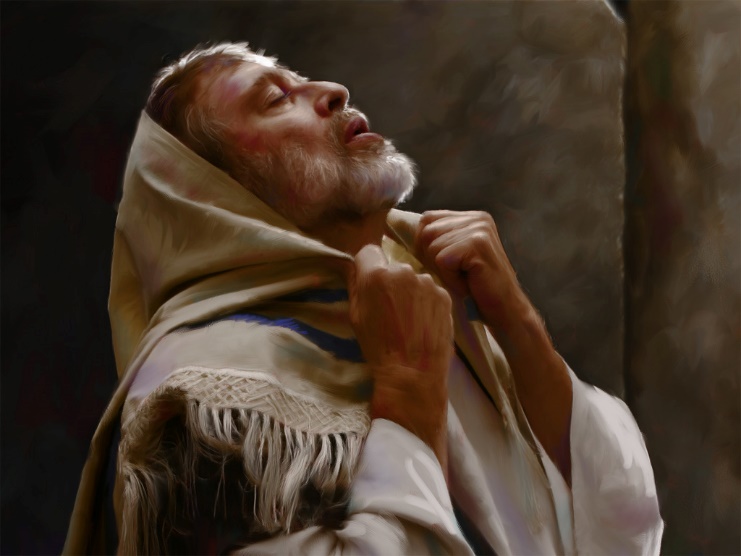 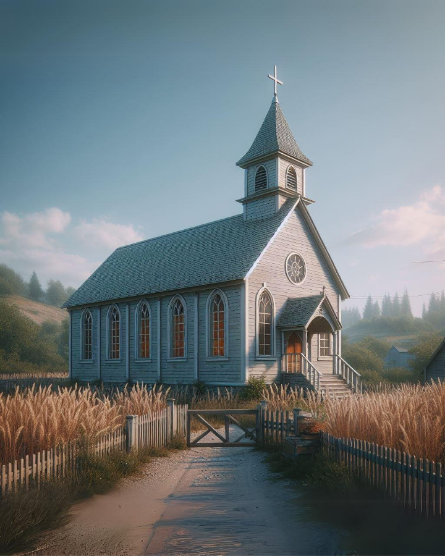 Taču 122. psalmā visvairāk izceļas lūgšana par mieru:
Tie, kas priecājas par tikšanos ar Dievu, meklēs Viņa draudzes labumu (Ps.122:9).
CIĀNĀ DZIMUŠIE
“Bet par Ciānu var sacīt: "Ikvienam cilvēkam tur ir dzimtene, un pats Visuaugstākais to nostiprina.” (Ps. 87:5)
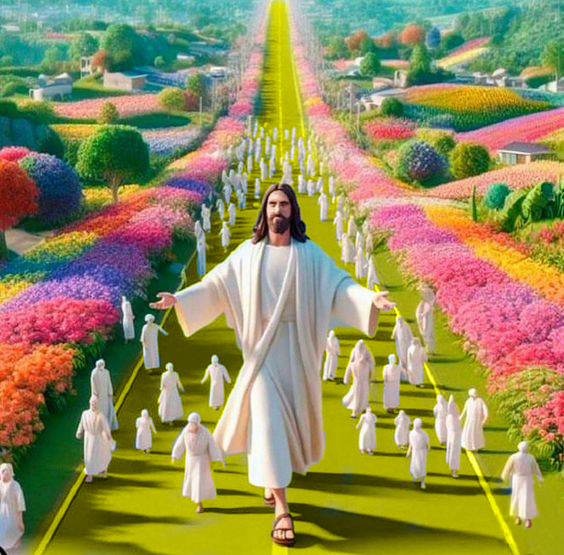 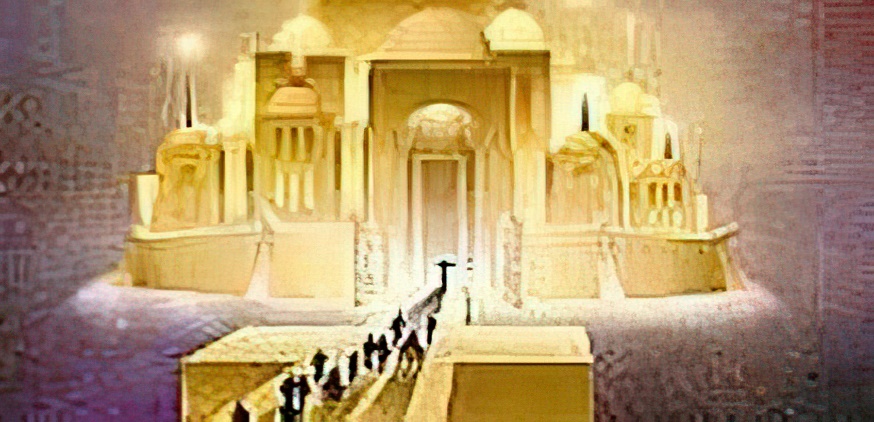 CIĀNAS PATVĒRUMS
“Tas Kungs Cebaots ir ar mums, mūsu stiprā pils ir Jēkaba Dievs!” (Psalms 46:12)
Saskaroties ar problēmām, kas var rasties ap mums, "Dievs ir mūsu patvērums un stiprums, tiešām spēcīgs palīgs bēdu laikā" (Ps.46:2).
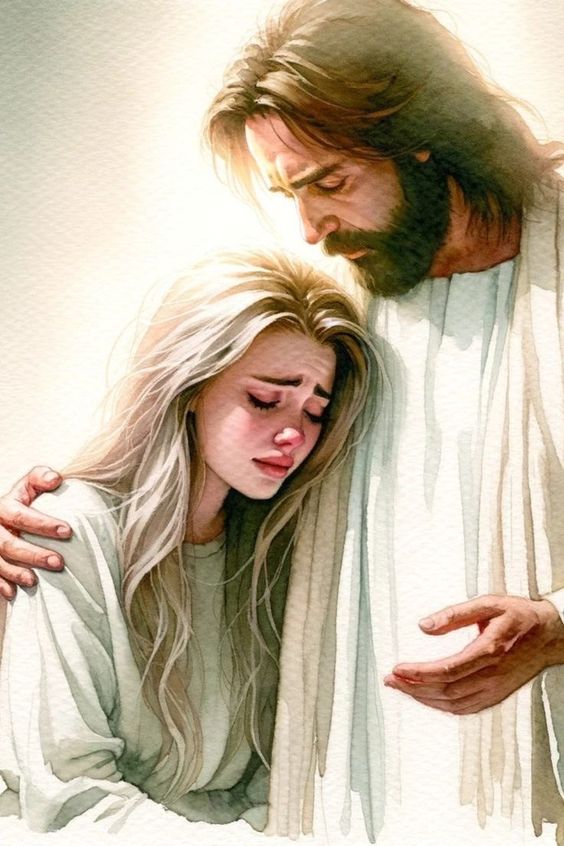 Tie, kas nepazīst Dievu, rīkojas pārgalvīgi, izraisot nelaimes, katastrofas un karus (Ps.46:2-3.6). Bet Dievam saskaroties ar nelaimēm un katastrofām  ir spēja apturēt karus un rīkoties (Ps.46:9).
46. psalmā ir panti, kas runā par Dieva aizsardzību. Dievs arī pēc Saviem ieskatiem parāda Savu aizsargājošo spēku (Ps.48:5.7.8.11).
Tomēr vēl ir jāgaida brīdis, kad Dievs tiks "paaugstināts cildināts tautu starpā [...] pa visu pasauli" (Ps.46:11b).
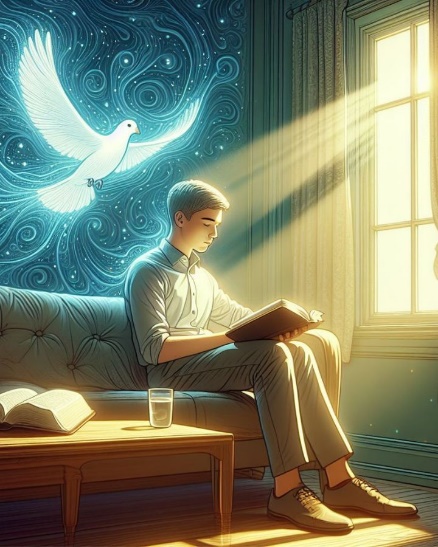 Šajā laikā mums tiek dota pārliecība, ka Dievs no Savas svētnīcas mums dod dzīvību (Ps.46:4), un mēs tiekam aicināti pacietīgi gaidīt, saglabājot vienotību ar Viņu: "Rimstieties un atzīstiet, ka Es esmu Dievs" (Ps.46:11a).
CIĀNAS NESATRICINĀMAIS KALNS
“Kas uz To Kungu cer, tie nešaubīsies, bet mūžīgi stāvēs kā Ciānas kalns.” (Psalms 125:1)
125. Psalms mums sniedz lielu mācību:
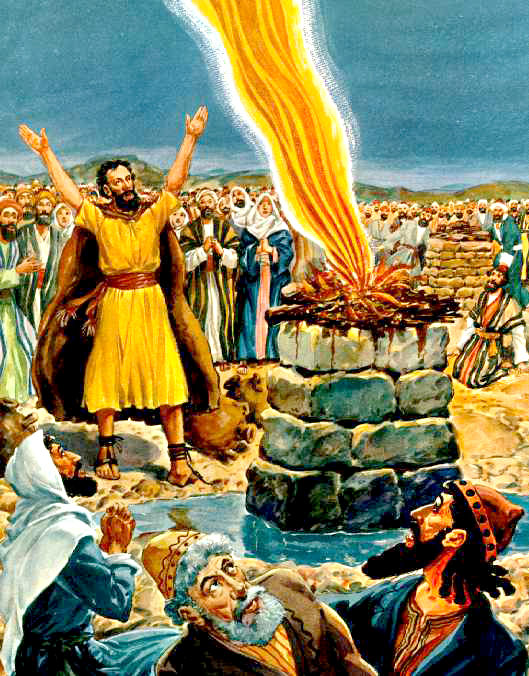 Ir brīži, kad liekas, ka labāk ļauties grēkam, tomēr turpini uzticēties! Dievs mums ir sagatavojis kaut ko brīnišķīgu. "Miers, lai ir pār Israēlu!" (Ps.125:5).
"Ja tavs skatiens ir vērsts uz mērķi, uz debesīm, debesu gaisma piepildīs tavu dvēseli, un zemes lietas šķitīs nenozīmīgas un nevajadzīgas. Sirds nodomi mainīsies, un Jēzus pamācības tiks uzklausītas...... Tavas domas būs vērstas uz mūžības lielo atalgojumu. Visi plāni tiks veidoti, attiecībā uz nākotni un nemirstīgo dzīvi...... Bībeles reliģija tiks ieausta visā jūsu ikdienas dzīvē...."
E. G. V. (Dieva brīnumainā žēlastība, 31. augusts)